Developing New Leaders In Employee-Owned Companies
June 8, 2012
Victor Aspengren
Prairie Capital Advisors, Inc.

John Abrams
South Mountain Company

Cindy Osgood
King Arthur Flour
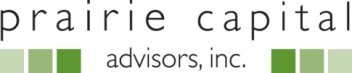 Slide 2
Is There A Difference In Employee Owned Companies?
Employee owned vs. Non-Employee Owned
Everyone has “skin” in the game 
Long term view is critical to all
Slide 3
Leadership Pitfalls
Power
Ego
Money
Slide 4
Leadership Development
What works?
How much time should be spent on development?
Slide 5
Leadership Consensus
Good communicator
Provides feedback
Follow through on items
Company performance
Individual & group
Information that is shared/presented needs to be relevant to the audience
Ask for input from the audience before and after meetings
Timing is critical
 Too early or too late can be devastating to employee owners
Listening
Spend a lot of time listening
Individual
Group
Organization as a whole
Slide 6
Leadership Consensus
Lead by example – This item speaks for itself!
Provide the vision for the company
It needs to be transparent
Have a plan and act on the plan
Make courageous decisions
Address the “sacred cows” in the organization
Remove the cancers at any level
Take calculated risks
Empower others
Trust us – do not micro manage
Delegate to the right people
Share information
Invest in the employee owners
Slide 7
Leadership Consensus
Committed to employee ownership
Financial commitment
Ownership culture
Sustainable into the future
Use it as a tool for better performance
Use it as a weapon against competitors
If it is viewed as an Albatross, it is a huge organizational problem
Exude knowledge & confidence
Be a mentor
Stay ahead of the curve
Self-aware of strengths and weaknesses
Plus your plusses
Fill in your weaknesses
Faith in people
Innately believe that people are good
A cornerstone to building trust
Slide 8
Contact Information
Victor Aspengren
Prairie Capital Advisors, Inc.
vaspengren@prairiecap.com 

John Abrams
South Mountain Company
jabrams@southmountain.com

Cindy Osgood
King Arthur Flour
cindy.osgood@kingarthurflour.com